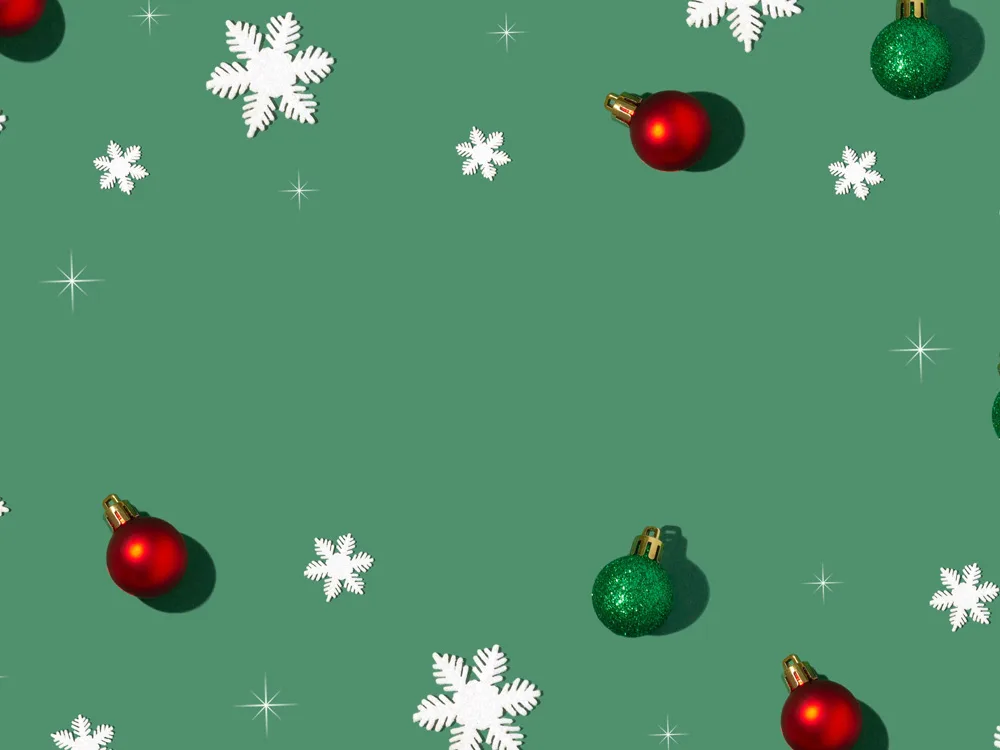 РЕТРО – ЁЛКАРудакова Галина Анатольевна,Керимова Татьяна Викторовна,Селькова Лариса Владимировна
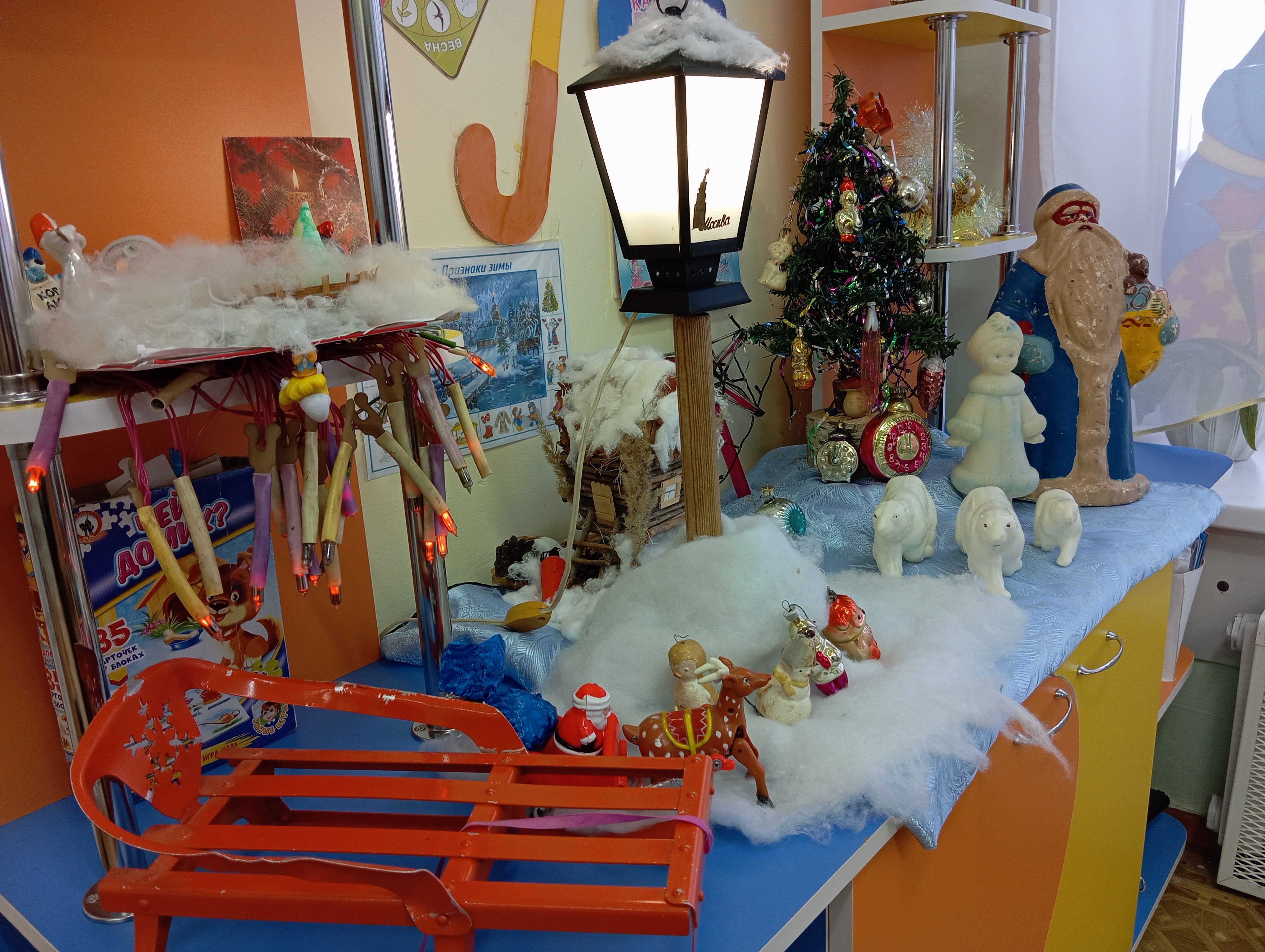 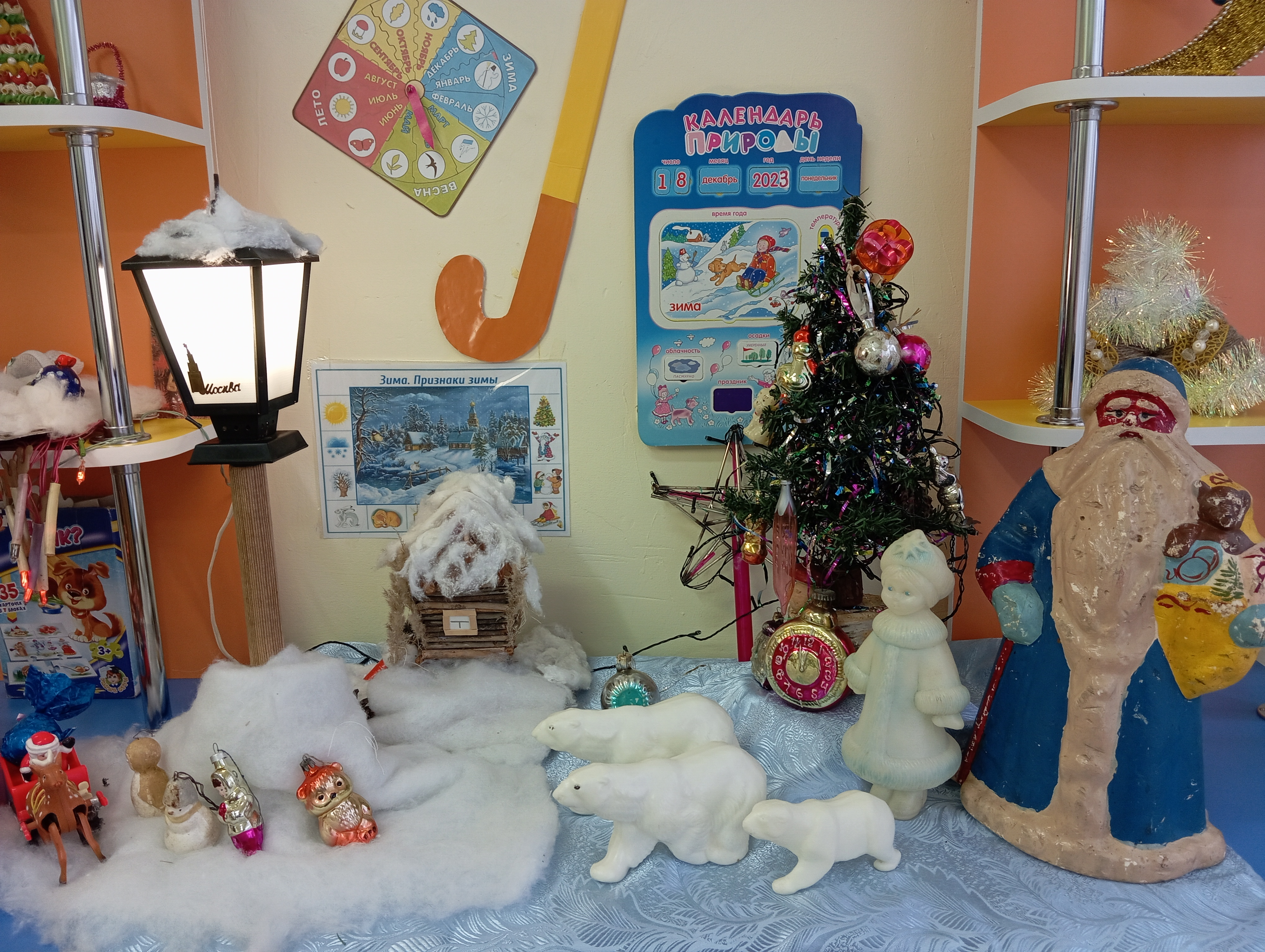 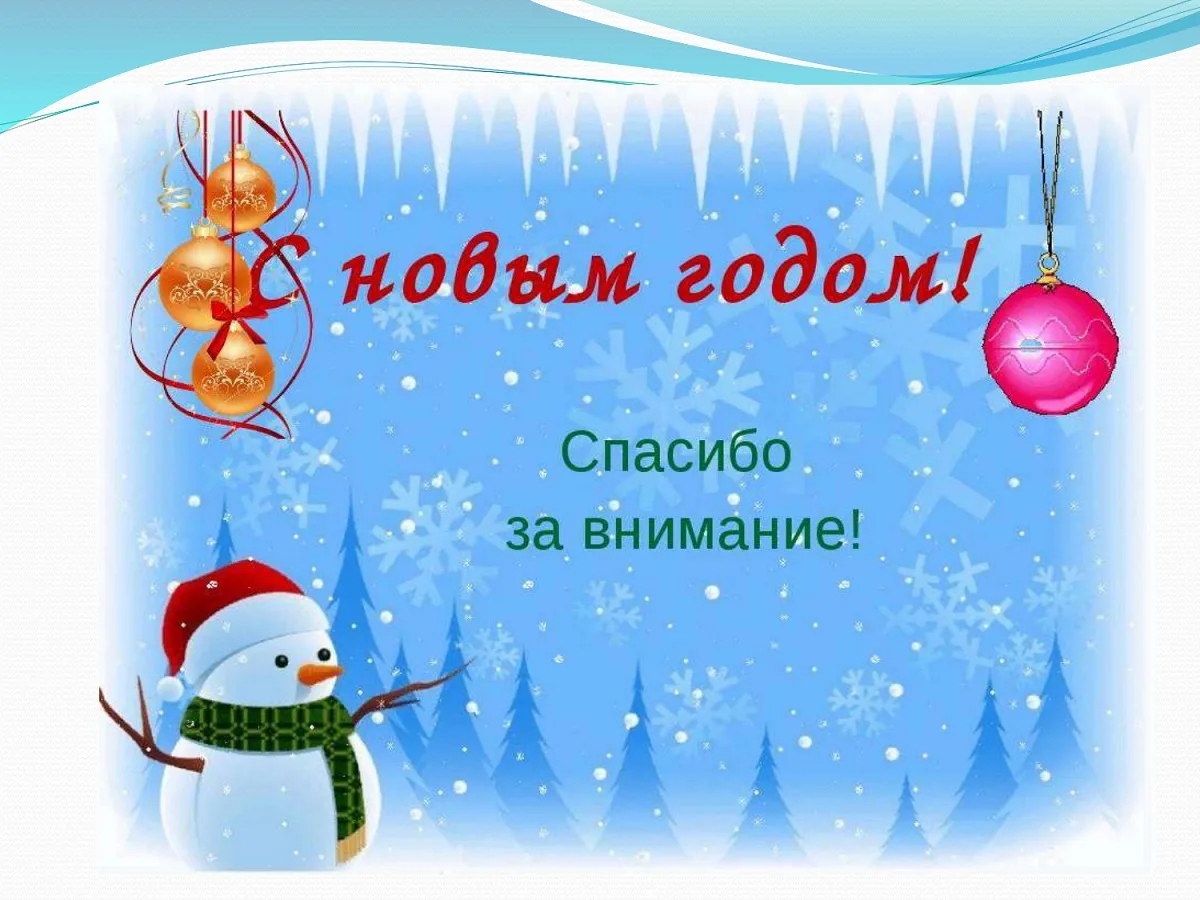